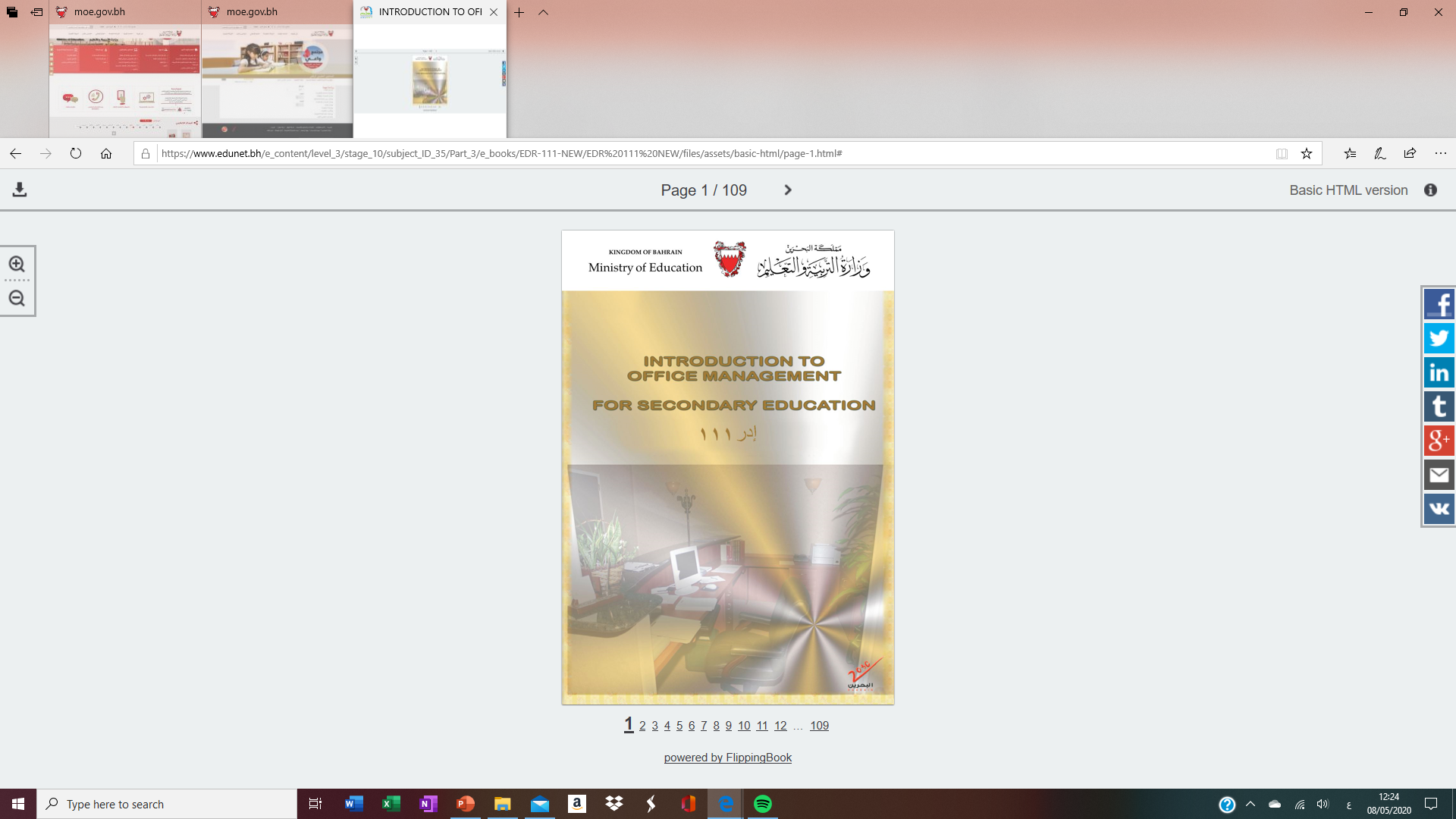 Introduction to Office Management ادر 111
FIRST SEMESTER
للصف الثاني ثانوي / تجاري
Chapter 1
Office Design & Function
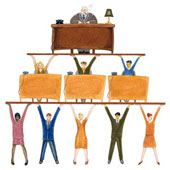 2
Level of Administration
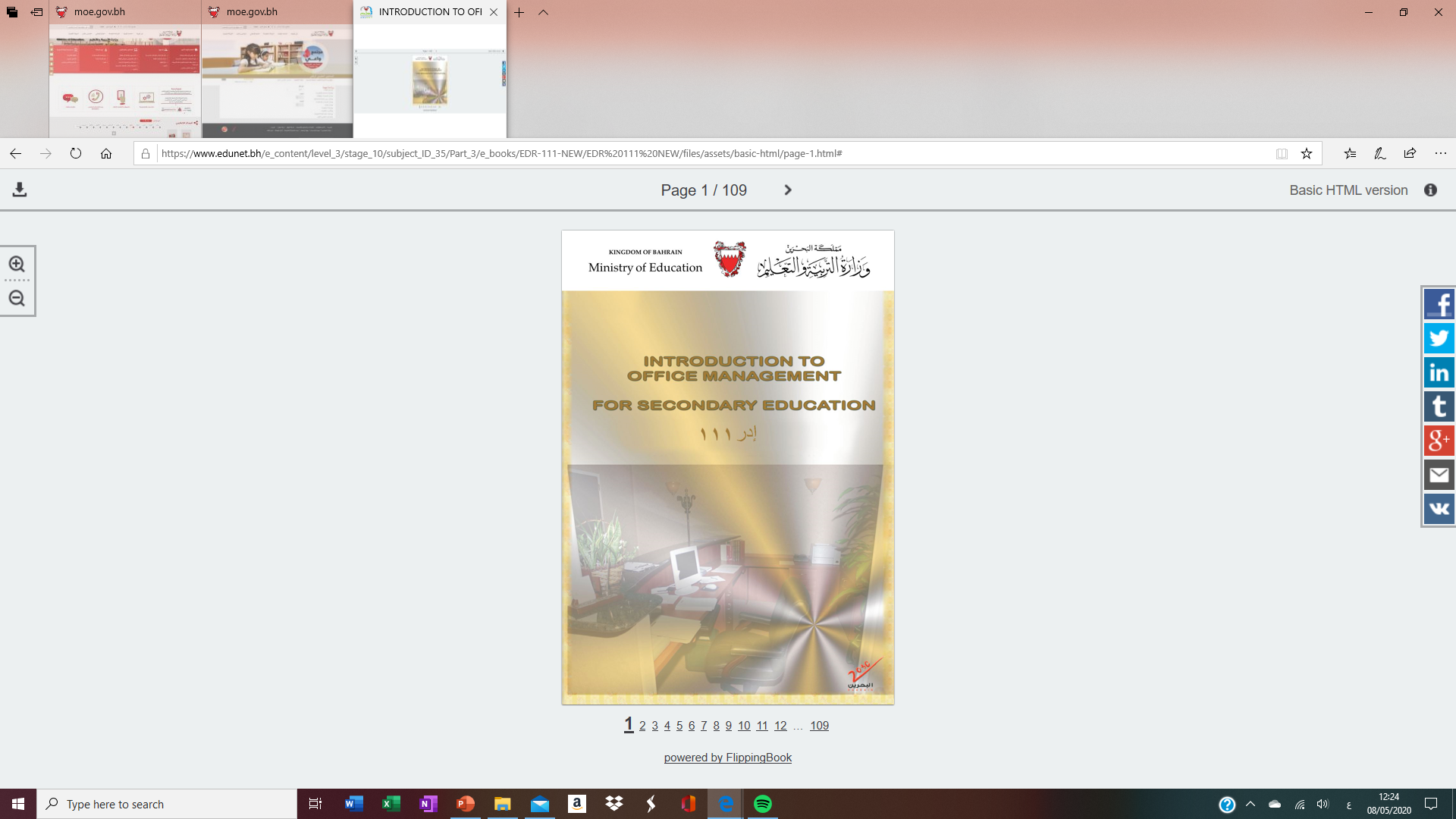 Level of Administration.
Skills & Duties of each  Level.
Learning Objectives
By the end of this lesson, the student should be able to:

List the levels of administration.

Explain the skills & duties of each level.
Engaging Starters
The First Goal
The Second Goal
Questions
Lesson:  Level of Administration               Introduction to Office Management               ادر 111
Engaging Starters
Read the following paragraph and answer the questions given below:-

You are a student in ABC School, there are many employees in this school.  Principle of the school makes strategic decisions and he have extensive knowledge of management tools and skills. There are also one to three associate director who carry out decisions made by the principle.  There are coordinator in each department such as Science, Math, Arabic, Commercial, …etc. who ensures that decisions and plans taken by the principle and associate director are carried out by the teachers.  Finally, Teachers who carry out tasks directed by the coordinator and task oriented.
How many jobs available in the above school?
In a work setting, delegation typically means the transfer of responsibility for a task from a manager to a subordinate.  In the ABC School who delegates to who?
Engaging Starters
The First Goal
The Second Goal
Questions
Lesson:  Level of Administration               Introduction to Office Management               ادر 111
Level of Administration
Engaging Starters
The First Goal
The Second Goal
Questions
Next
Lesson:  Level of Administration               Introduction to Office Management               ادر 111
Evaluation Activity
Activity
Engaging Starters
List the levels of administrations in the correct order..
The First Goal
Type of activity
The Second Goal
Individual - written
Questions
Time
2 minutes
Lesson:  Level of Administration               Introduction to Office Management               ادر 111
Skills & Duties
Extensive knowledge of management tools of skills.
Aware of external factors affecting the business.
Strategic decisions and of a long term nature.
Engaging Starters
The First Goal
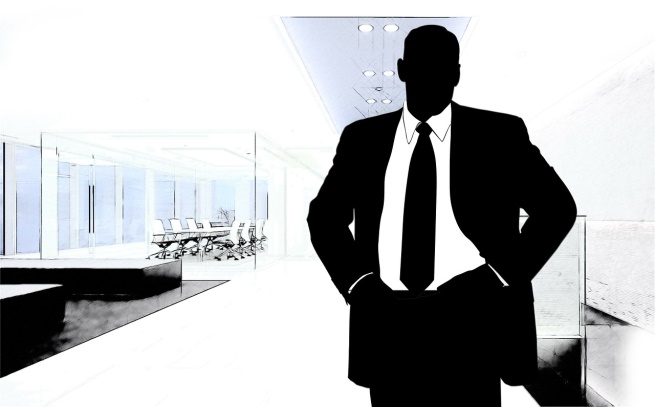 The Second Goal
Questions
Next
Lesson:  Level of Administration               Introduction to Office Management               ادر 111
Skills & Duties
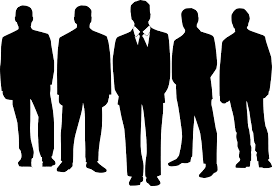 Engaging Starters
The First Goal
Specialized in understanding of certain managerial task.
Carry out decisions made by top management.
The Second Goal
Questions
Next
Lesson:  Level of Administration               Introduction to Office Management               ادر 111
Skills & Duties
Engaging Starters
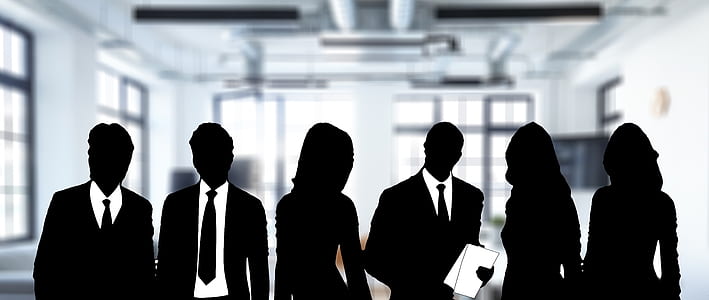 The First Goal
The Second Goal
Ensure that decisions and plans taken by top management and middle management are carried out.
Decisions are of a short term nature.
Direct supervision of employees.
Questions
Next
Lesson:  Level of Administration               Introduction to Office Management               ادر 111
Skills & Duties
Engaging Starters
The First Goal
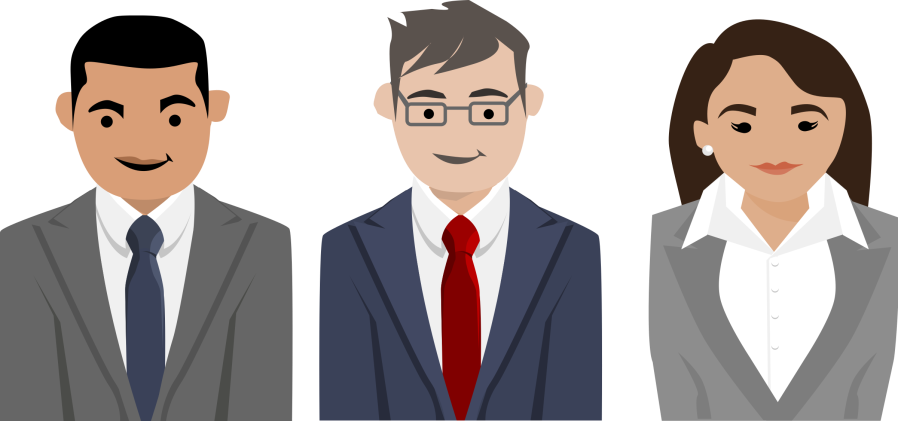 The Second Goal
Questions
Task oriented.
Carry out tasks directed by the lower management (supervisory).
Next
Lesson:  Level of Administration               Introduction to Office Management               ادر 111
Evaluation Activity
Type of activity
Activity
Time
Read the following paragraph and answer the questions given below:-
Al Tijara Ltd. is a highly reputed company, who are bound together in a hierarchy of relationships and perform different functions.  Every individual in the hierarchy is responsible for successful completion of a particular task.  Mr. Tariq is responsible for strategic decisions of a long-term nature.  He got the extensive knowledge of management tools and skills and aware of external factors affecting the business as well.  Mr. Khalid ensures that decisions made by top management are carried out, and he is specialized in certain managerial task.
Mrs.  Mariam ensures that decisions and plans taken by Mr. Tariq and Mr. Khalid are carried out.  She takes a short-term nature decisions, and she is responsible of supervision of employees.
At what levels of administration are Mr. Tariq, Mr. Khalid and Mrs. Mariam working in Al Tijara Ltd.  Justify your answer.  (give one reason only)
2 minutes
Read
Individual – written
Engaging Starters
The First Goal
The Second Goal
Questions
Lesson:  Level of Administration               Introduction to Office Management               ادر 111
?
Questions
1. Middle management ensure that decisions of top management are carried out.
Engaging Starters
The First Goal
True
False
The Second Goal
Questions
Lesson:  Level of Administration               Introduction to Office Management               ادر 111
?
Questions
2.  Direct supervision of employees is the duty of the top management.
Engaging Starters
The First Goal
True
False
The Second Goal
Questions
Lesson:  Level of Administration               Introduction to Office Management               ادر 111
?
Questions
3. In which administration level, you will find the General Manager:
Engaging Starters
The First Goal
A. Employees.
B. Lower Management.
The Second Goal
C. Middle Management.
D. Top Management.
Questions
Lesson:  Level of Administration               Introduction to Office Management               ادر 111
?
Questions
4. In which administration level you will find the supervisor:
Engaging Starters
The First Goal
A. Employees.
B. Lower Management.
The Second Goal
C. Middle Management.
D. Top Management.
Questions
Lesson:  Level of Administration               Introduction to Office Management               ادر 111
Questions
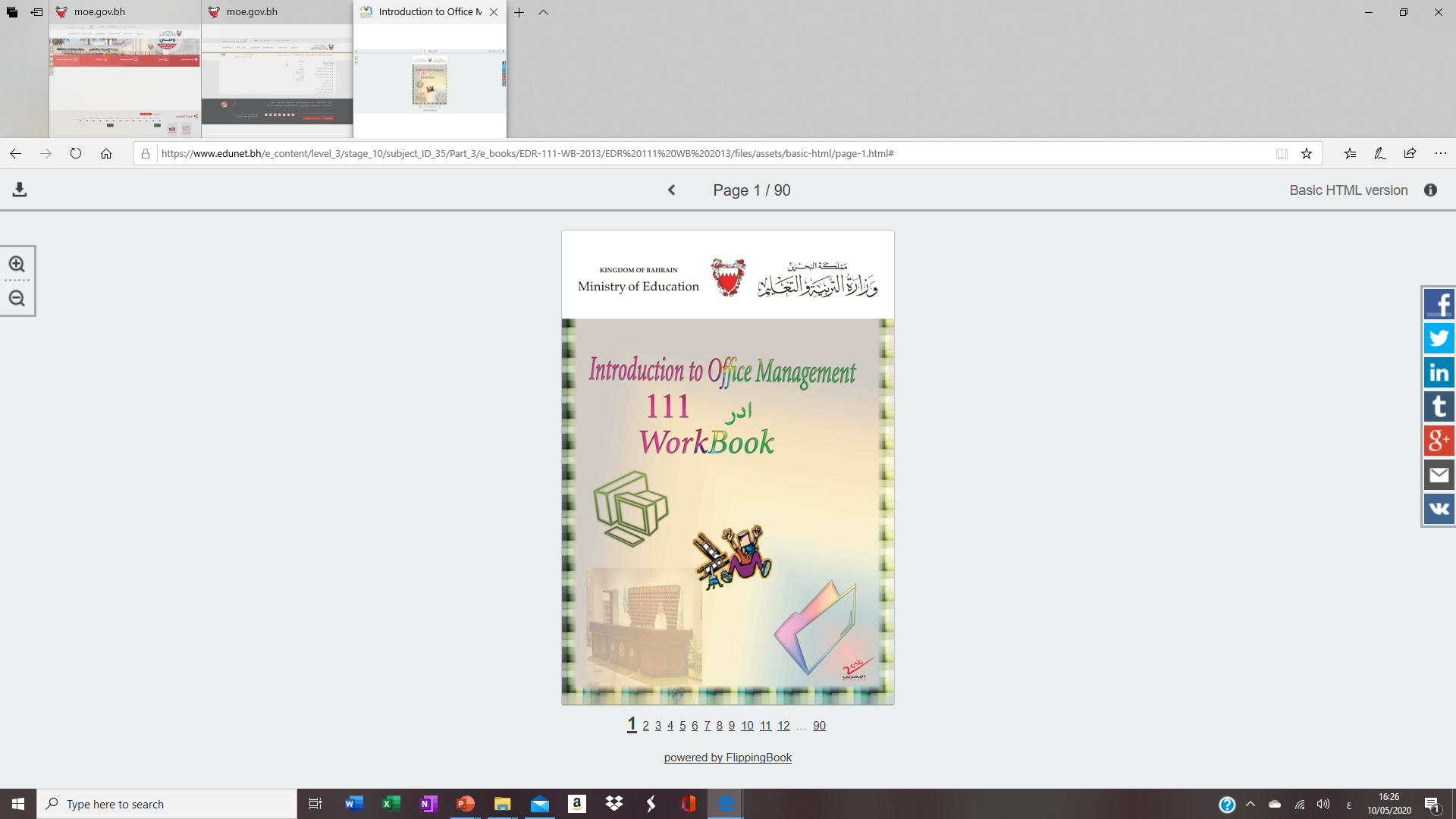 Engaging Starters
The First Goal
Additional Activity
The Second Goal
Workbook page 13-14.
Questions
Lesson:  Level of Administration               Introduction to Office Management               ادر 111
THANK YOU!
Lesson:  Level of Administration               Introduction to Office Management               ادر 111
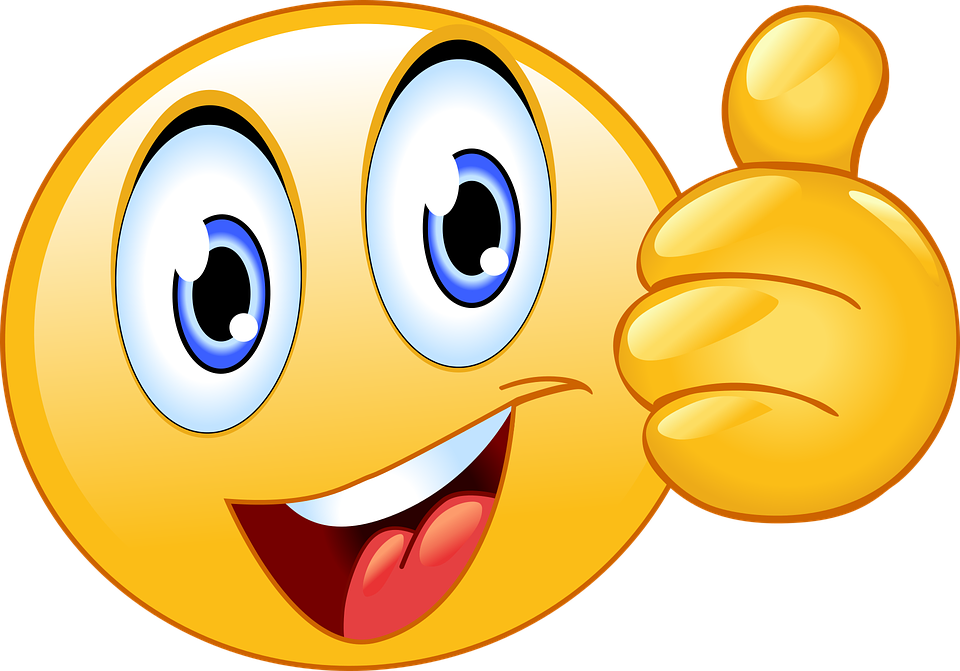 Next
Lesson:  Level of Administration               Introduction to Office Management               ادر 111
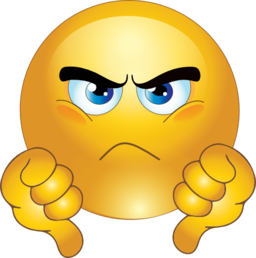 Back
Lesson:  Level of Administration               Introduction to Office Management               ادر 111
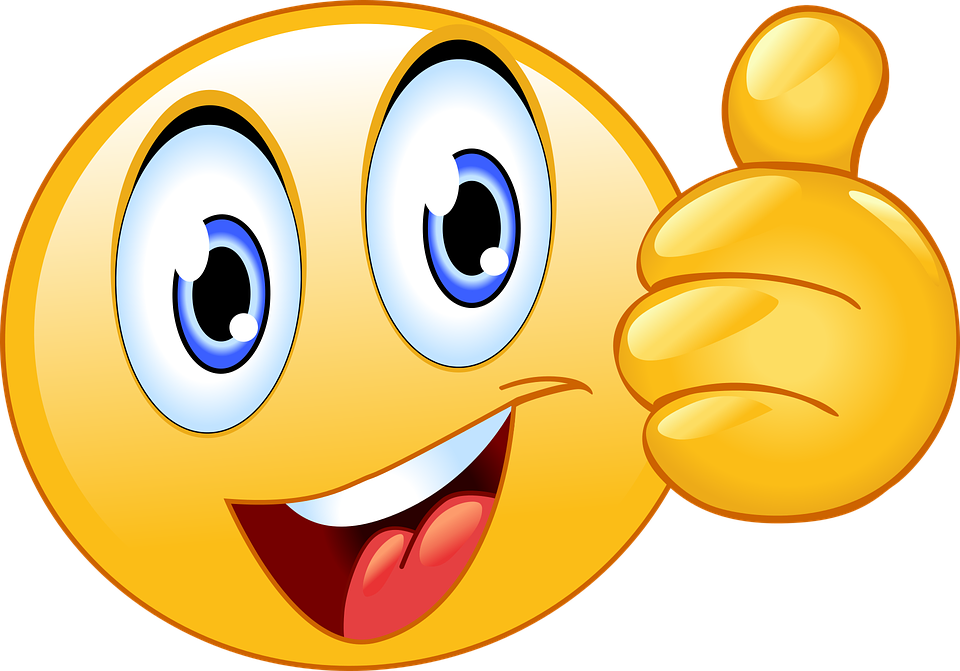 Next
Lesson:  Level of Administration               Introduction to Office Management               ادر 111
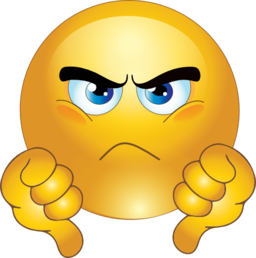 Back
Lesson:  Level of Administration               Introduction to Office Management               ادر 111
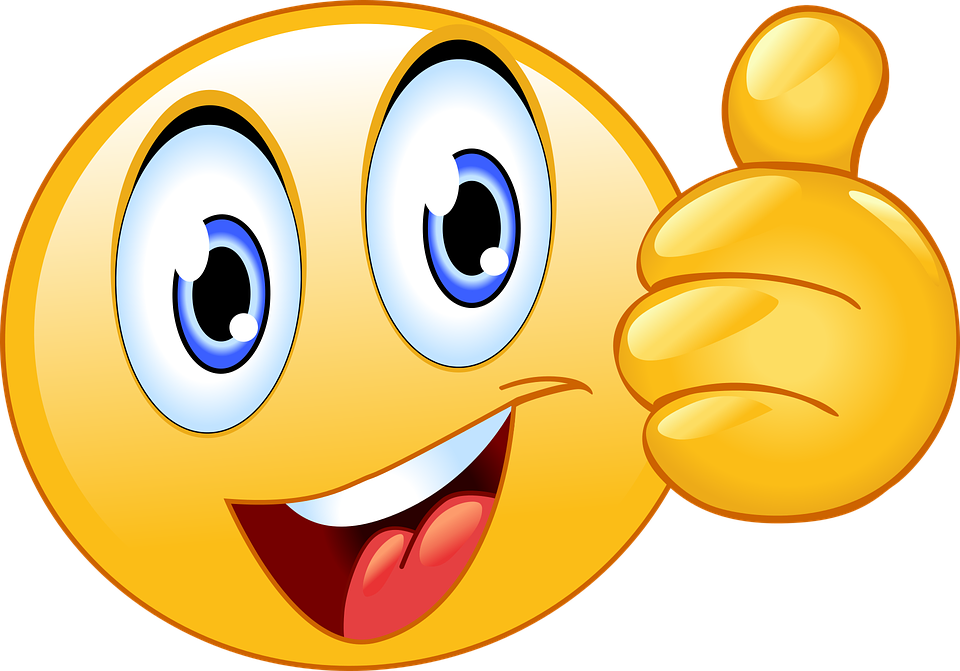 Next
Lesson:  Level of Administration               Introduction to Office Management               ادر 111
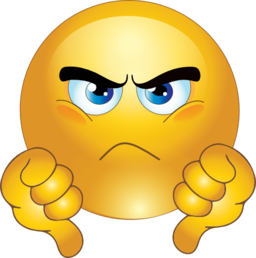 Back
Lesson:  Level of Administration               Introduction to Office Management               ادر 111
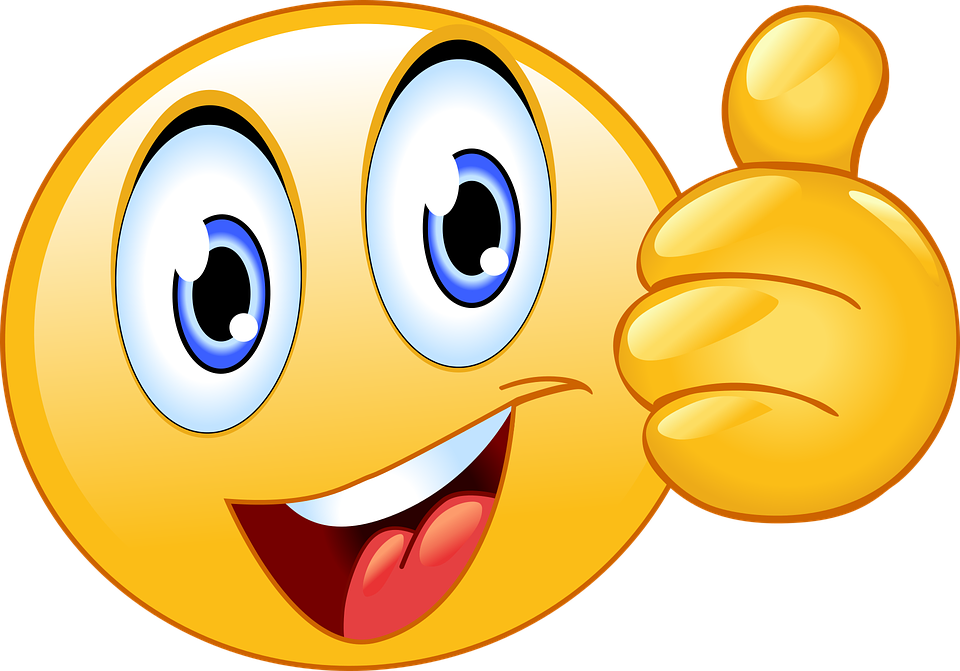 Next
Lesson:  Level of Administration               Introduction to Office Management               ادر 111
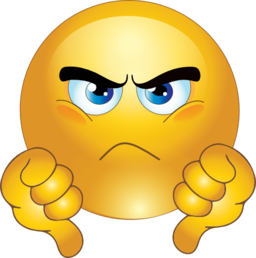 Back
Lesson:  Level of Administration               Introduction to Office Management               ادر 111